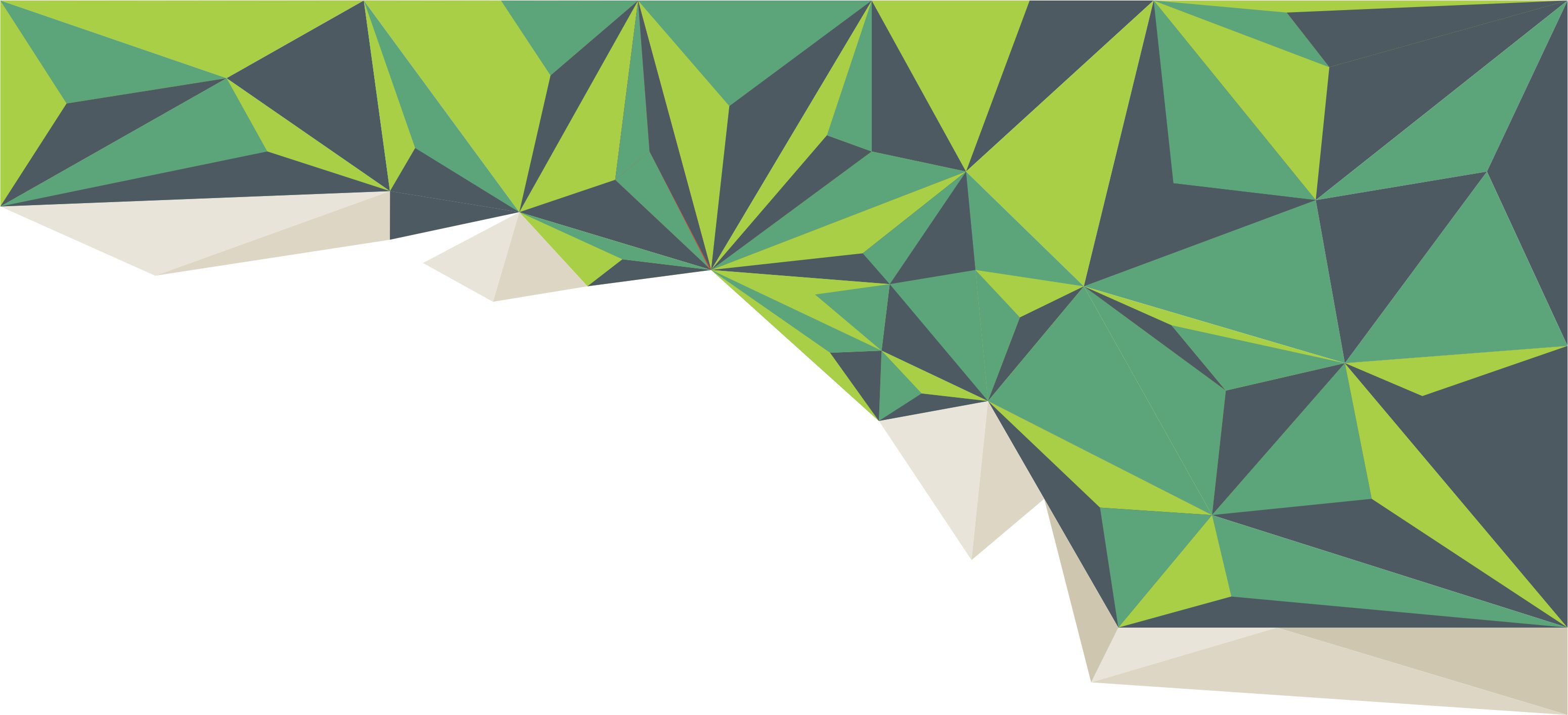 REUNIÃO COM PAIS DOS ESTUDANTES 
DOS CURSOS TÉCNICOS INTEGRADOS
2018.2 – 18/10/2018

PAUTA: Esclarecimentos sobre a composição das notas dos estudantes.
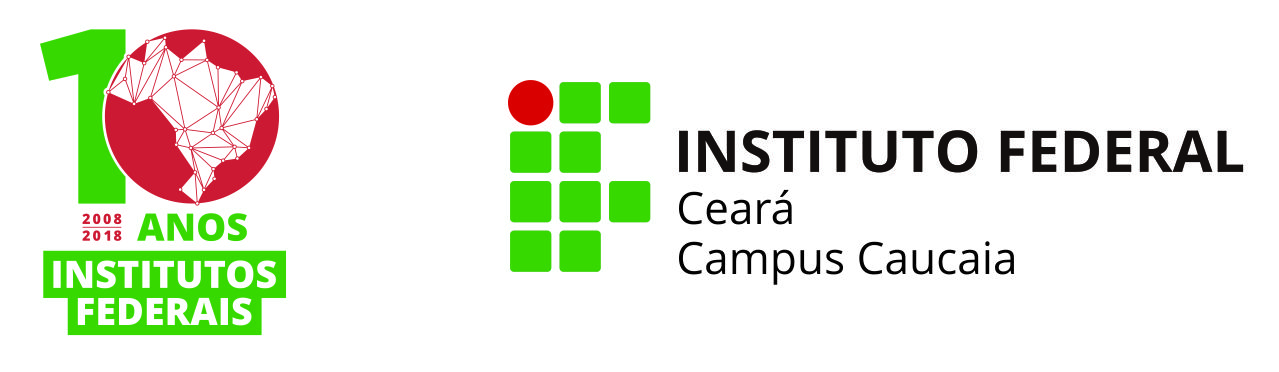 CÁLCULO DA MÉDIA SEMESTRAL
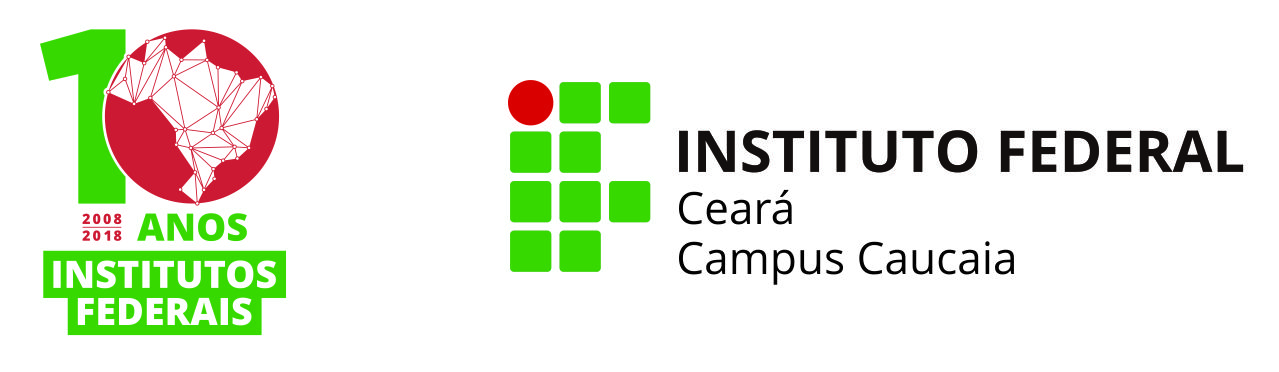 SUBSEÇÃO I - AVALIAÇÃO NOS CURSOS COM REGIME DE CRÉDITOS POR DISCIPLINA 
Art. 97. A sistemática de avaliação dos conhecimentos construídos, nos cursos com regime de crédito por disciplina, com periodicidade semestral, se desenvolverá em duas etapas. 
§ 1º Deverá ser registrada no sistema acadêmico apenas uma nota para a primeira etapa (N1) e uma nota para a segunda etapa (N2), com pesos 2 e 3, respectivamente. 
§ 2º O docente deverá aplicar, no mínimo, duas avaliações em cada uma das etapas. 
§ 3º O critério para composição da nota de cada etapa, a partir das notas obtidas em cada uma das avaliações, ficará a cargo do docente da disciplina, em consonância com o estabelecido no PUD. 
Art. 98. O cálculo da média parcial (MP) de cada disciplina deve ser feito de acordo com a seguinte equação: 
𝑀𝑃 = 2 𝑥 𝑁1 + 3 𝑥 𝑁2 
_____________________
5
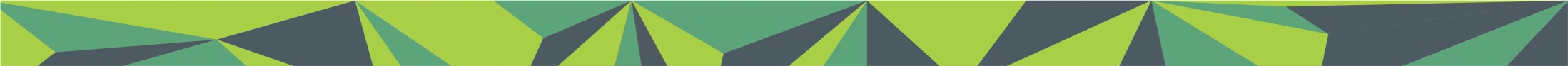 ESCLARECENDO ...
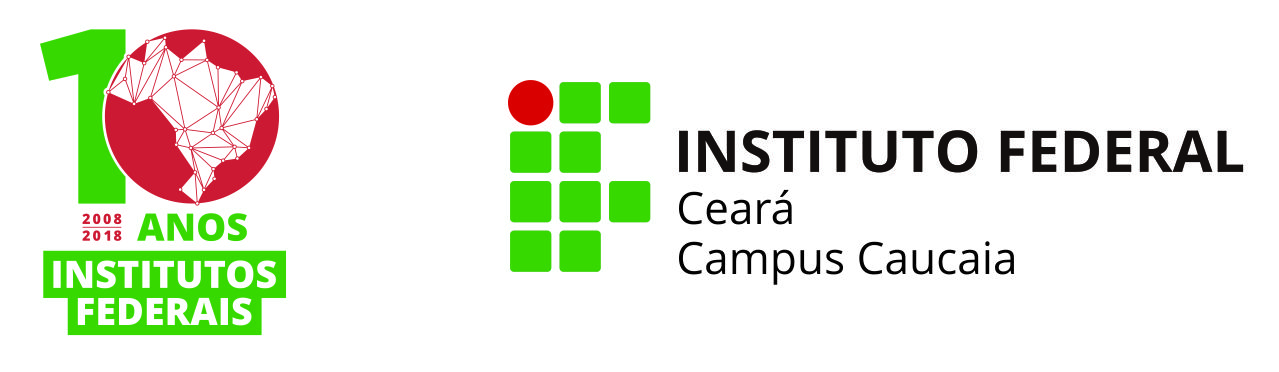 No semestre, o estudante faz 2 avaliações ou mais. Na 1ª AVALIAÇÃO, a nota é multiplicada por 2 e a nota da 2ª AVALIAÇÃO é multiplicada por 3. Depois o resultado dessas notas é dividido por 5:
𝑀𝑃 = 2 𝑥 𝑁1 + 3 𝑥 𝑁2 
_____________________
5
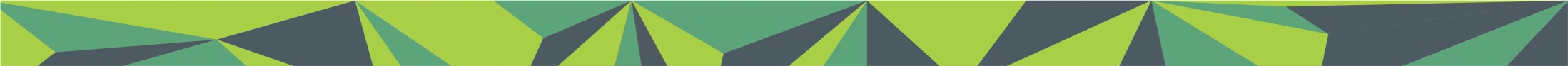 CÁLCULO DA MÉDIA SEMESTRAL
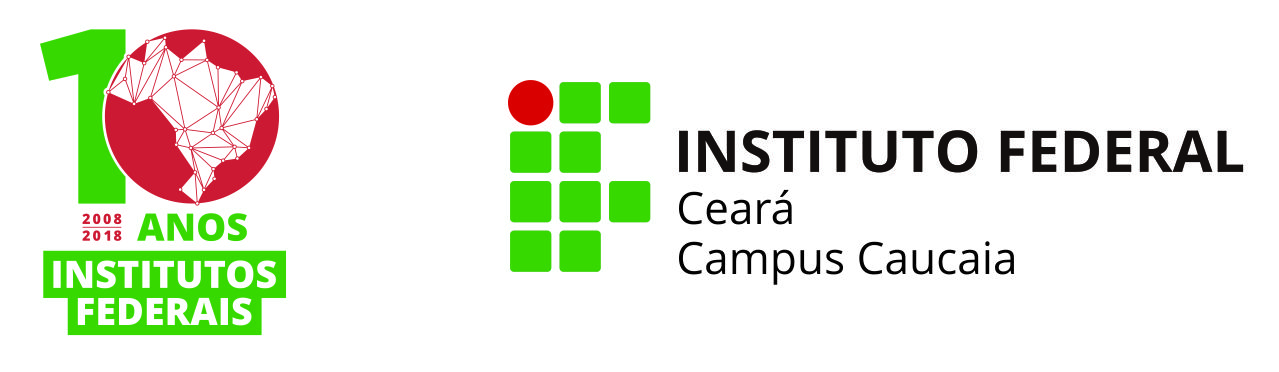 Art. 99. Deverá ser considerado aprovado no componente curricular o estudante que, ao final do período letivo, tenha frequência GLOBAL igual ou superior a 75% (setenta e cinco por cento) do total de horas letivas e tenha obtido média parcial (MP) igual ou superior a: 
I. 6,0 (seis), para disciplinas de cursos técnicos 
Parágrafo único: Os estudantes aprovados com a nota da MP não precisarão realizar a avaliação final (AF) e sua média final (MF) deverá ser igual a sua média parcial (MP). 
Art. 100. Deverão fazer avaliação final (AF) o estudante de curso técnico que obtiver MP inferior a 6,0 (seis) e maior ou igual a 3,0 (três)
§ 1º Excepcionalmente no caso de curso técnico integrado, a frequência igual ou superior a 75% (setenta e cinco por cento) deve ser aferida em relação ao período letivo como um todo, e não individualmente em cada componente curricular.
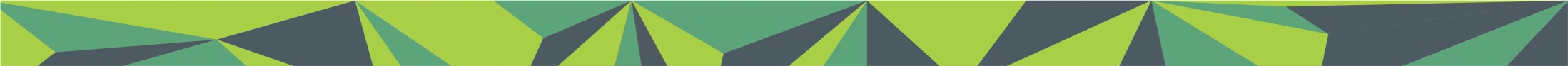 ESCLARECENDO ...
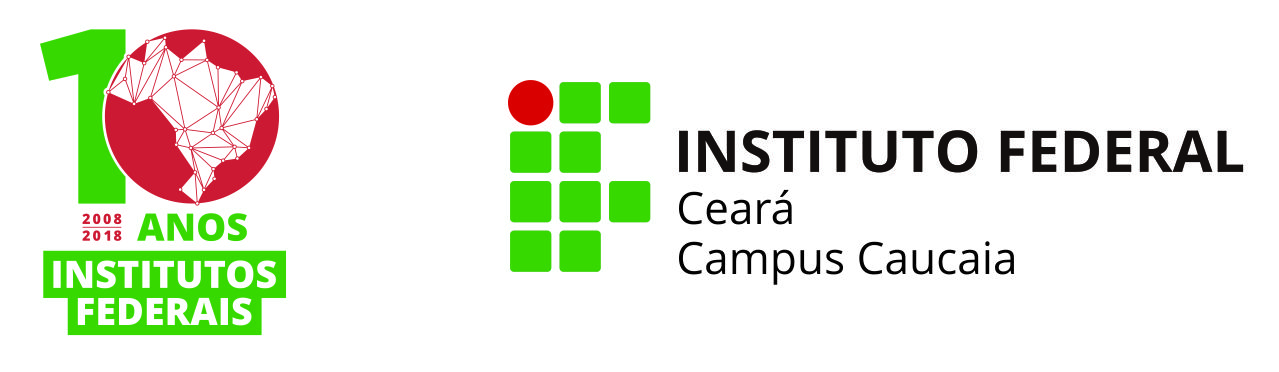 Para o(a) estudante ser aprovado em cada disciplina precisa ter 75% de frequência
Global (em todas as disciplinas) no semestre e alcançar média 6,0.

O(a) estudante que não atingir média 6,0 poderá ir para avaliação final (AF) (prova de recuperação) se obtiver nota 3,0.
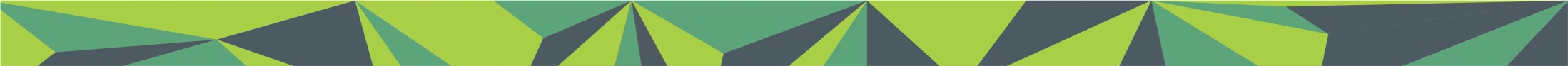 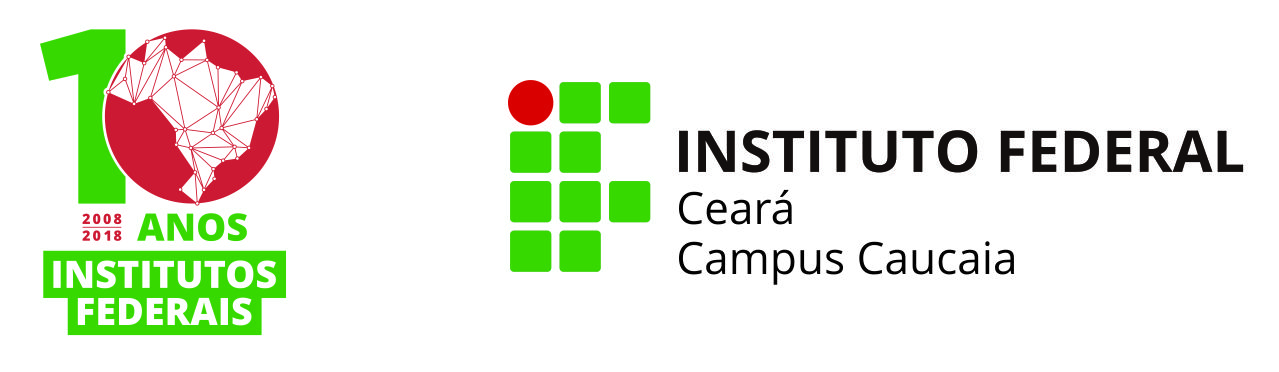 CÁLCULO DA MÉDIA AVALIAÇÃO FINAL (AF) (RECUPERAÇÃO)
§ 2º A avaliação final poderá contemplar todo o conteúdo trabalhado no período letivo. 
§ 3º A nota da avaliação final (AF) deverá ser registrada no sistema acadêmico. 
§ 4º O cálculo da média final (MF) o estudante referido no caput deverá ser efetuado de acordo com a seguinte equação: 
𝑀𝐹 = 𝑀𝑃 + 𝐴𝐹 
____________________
2 
§ 5º Deverá ser considerado aprovado na disciplina o estudante que, após a realização da avaliação final, obtiver média final (MF) igual ou maior que 5,0 (cinco).
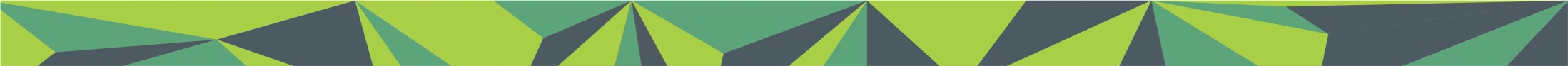 ESCLARECENDO...
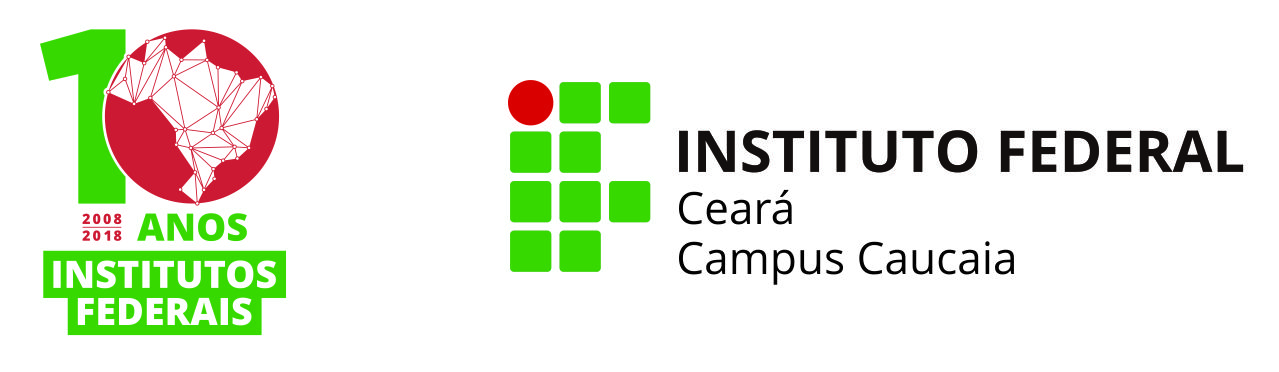 Para aprovação na AF (recuperação) o(a) estudante deve obter média 5,0.

O cálculo dessa média é a soma da média parcial do semestre com a nota da AF dividido por 2: 

𝑀𝐹 = 𝑀𝑃 + 𝐴𝐹 
____________________
2
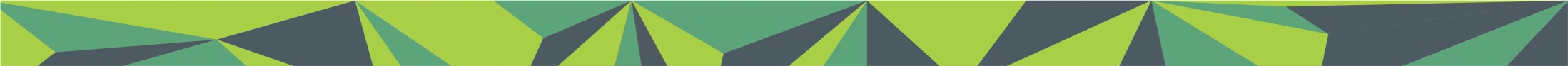 ESCLARECENDO...
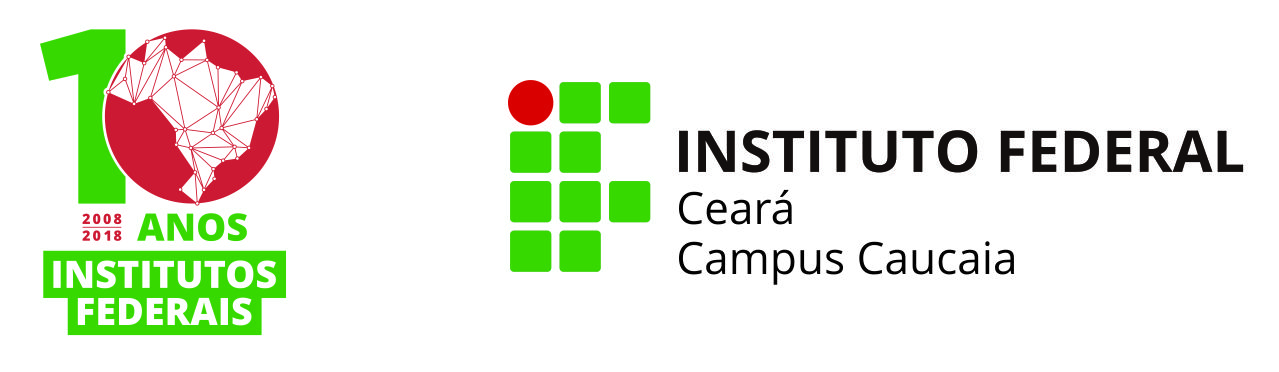 Para aprovação na AF (recuperação) o(a) estudante deve obter média 5,0.

O cálculo dessa média é a soma da média parcial do semestre com a nota da AF dividido por 2: 

𝑀𝐹 = 𝑀𝑃 + 𝐴𝐹 
____________________
2
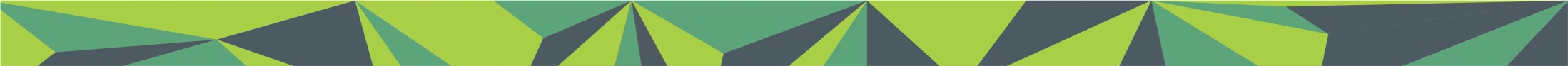 Para fim de conversa...
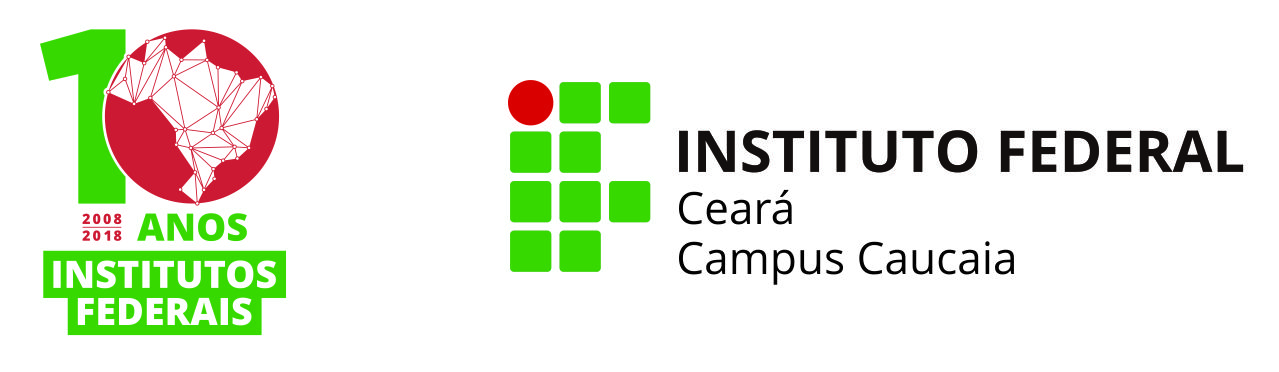 “Pessoas de sucesso não tem menos problemas do que as outras. Elas apenas decidiram que, apesar de tudo, sempre seguirão em frente.”
 Do livro: Gifted Hands: The Ben Carson Story (1990) Ben Carson
- https://kdfrases.com/autor/ben-carson


AGRADECEMOS SUA PRESENÇA!
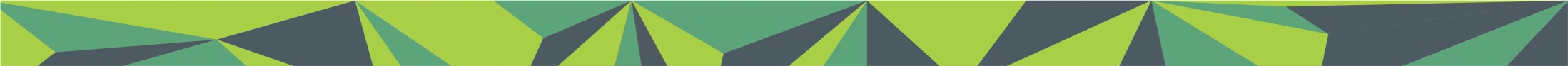